NhiÖt liÖt chµo mõng
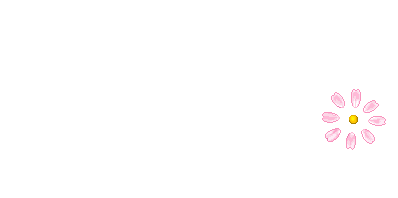 Quý thÇy c« gi¸o vÒ dù 
tiÕt häc h«m nay
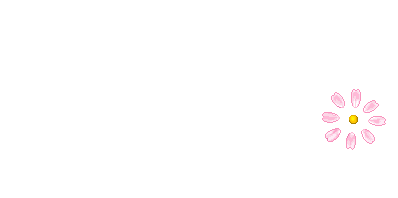 Líp 8a3
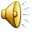 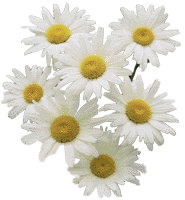 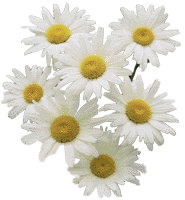 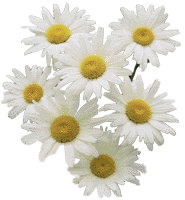 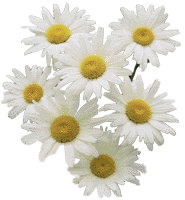 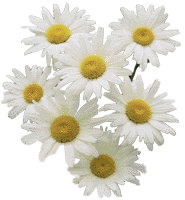 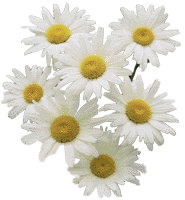 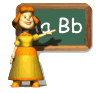 Đặt vấn đề:
* Nhắc lại kiến thức số học 6:
Khi nào số nguyên a chia hết cho số nguyên b
* Trả lời: Số nguyên a chia hết cho số nguyên b nếu có số nguyên q sao cho a = b.q.
Ví dụ 1: Ta nói          vì có 3.2 = 6
? Tương tự, khi nào đa thức A chia hết cho 
đa thức B
Ví dụ 2: Ta nói                 vì có x2 . x3 = x5
Đa thức A chia hết cho đa thức B           nếu tìm được một đa thức Q sao cho A = B.Q 
                  Kí hiệu: A : B = Q hoặc               .
Tiết 15 - Bài 10. CHIA ĐƠN THỨC CHO ĐƠN THỨC
Trong đó: A được gọi là đa thức bị chia;
                  B được gọi là đa thức chia;
                  Q được gọi là đa thức thương.
1. Quy tắc:
* Nhắc lại kiến thức đại số 7:
Với mọi x   0, m, n  N, m ≥ n thì:
       xm : xn = xm-n       nếu m > n;
       xm : xn = 1                 nếu m = n.
Tiết 15 - Bài 10. CHIA ĐƠN THỨC CHO ĐƠN THỨC
1. Quy tắc:
VÝ dô 1 :
: TÝnh
a) x3 : x2
= x
b) y7 :y2
= y5
VÝ dô  2: TÝnh
a) 15x2y2
: 5xy2
= 3x
b) 12x3y
: 6x2
Bài tập 1: Các phép chia sau là phép chia hết. Đúng hay sai?
a) 6x2 y2
: 5xy2
Đ
b) 20xy2
: 4z
S
c) 4xy
: 2x2y2
S
Tiết 15 - Bài 10. CHIA ĐƠN THỨC CHO ĐƠN THỨC
1. Quy tắc:
Bài tập 1: Các phép chia sau là phép chia hết. Đúng hay sai?
a) 6x2 y2
: 5xy2
Đ
b) 20xy2
: 4z
S
c) 4xy
: 2x2y2
S
 Nhận xét:
§¬n  thøc A chia hÕt cho ®¬n thøc B khi cã ®ñ 2 ®iÒu kiÖn : 
   1. C¸c biÕn cña B ph¶i cã mÆt trong A
   2. Sè mò cña mçi biÕn trong B kh«ng lín h¬n sè mò cña biÕn ®ã trong A.
Bài tập 2:  Em hãy cho biết trong các phép chia sau, đâu là phép chia hết?
c) 7x3y : 3xy
a)  8x2 : 4x
b)  15x : 5xy
Tiết 15 - Bài 10. CHIA ĐƠN THỨC CHO ĐƠN THỨC
1. Quy tắc:
 Nhận xét:
 Quy tắc:
Muốn chia đơn thức A cho đơn thức B (trường hợp A chia hết cho B) ta làm như sau:
- Chia hệ số của A cho hệ số của B.
- Chia lũy thừa của từng biến trong A cho lũy thừa của cùng biến đó trong B.
- Nhân các kết quả vừa tìm được với nhau.
Tiết 15 - Bài 10. CHIA ĐƠN THỨC CHO ĐƠN THỨC
1. Quy tắc:
 Quy tắc:
Muốn chia đơn thức A cho đơn thức B (trường hợp A chia hết cho B) ta làm như sau:
- Chia hệ số của A cho hệ số của B.
- Chia lũy thừa của từng biến trong A cho lũy thừa của cùng biến đó trong B.
- Nhân các kết quả vừa tìm được với nhau.
Ví dụ 3:  Làm tính chia:
a) 18x2y2z : 6xyz
=  3
x
y
=  6
y
b) (-12x4y2z3 ): (-2x2yz2 )
x2
z
Tiết 15 - Bài 10. CHIA ĐƠN THỨC CHO ĐƠN THỨC
1. Quy tắc:
 Nhận xét:
 Quy tắc:
2. Áp dụng:
?3/sgk/tr 26:
    a) Tìm thương trong phép chia sau, biết đơn thức bị chia là 15x3y5z và đơn thức chia là 5x2y3.
        b) Cho P = 12x4y2  : ( -9xy2 ). Tính giá  trị của P tại x = 3 và y = 1,005.
Tiết 15 - Bài 10. CHIA ĐƠN THỨC CHO ĐƠN THỨC
2. Áp dụng:
?3/sgk/tr 26:
Giải:
a) 15x3y5z : 5x2y3 = 3xy2z
Vậy thương của phép chia là 3xy2z.
b) Ta cã P = 12x4 y2 : ( - 9 xy2)
(*)
Thay x = - 3 vµ y = 1,005 vµo biÓu thøc (*) 
 ta cã :
=  36
P =
= -
VËy t¹i x = - 3 vµ y = 1,005 th× gi¸ trÞ cña biÓu thøc P lµ 36.
Tiết 15 - Bài 10. CHIA ĐƠN THỨC CHO ĐƠN THỨC
2. Áp dụng:
?3/sgk/tr 26:
* Trò chơi:
Đây là câu khẩu hiệu quen thuộc. Em hãy trả lời xem câu khẩu hiệu đó là gì?
Hướng dẫn:
     Điền đa thức thích hợp vào các ô vuông dưới 
 đây. Sau đó, viết các chữ tương ứng với các đa
 thức tìm được vào các ô ở hàng dưới cùng của 
 bài em sẽ biết được câu khẩu hiệu này.
Trò chơi:
Đây là câu khẩu hiệu quen thuộc. Em hãy trả lời xem câu khẩu hiệu đó là gì?
Tìm thương của các phép chia sau:
T.   -4x3y : 2x2y
 O.   6x5y3 : 3x3y2
 N.   -2x4 : (-2x2)
 C.   x6z : x5
5) H.   12x3y4 : 4x3
6) I.  15x2y2 : 5x2y2
7) E.   8x4 : (-2x3)
8) L.    x3y7 : xy4
= 3y4
= -2x
= 2x2y
= 3
= -4x
= x2
= xz
= x2y3
xz
x2y3
-4x
2x2y
3y4
3
-2x
-4x
x2
T
I
E
N
H
O
C
L
E
Bµi tập 4: Làm tính chia:
= (-x)2 = x2
b) (-x)5 : (-x)3 
d) (x – y)5 : (y – x)4
= (x – y)5 : (x – y)4 = x - y
HƯỚNG DẪN VỀ NHÀ:
- Học thuộc quy tắc chia đơn thức cho đơn thức.
- Bài tập về nhà: Bài 59, 60, 61, 62 (SGK).
- Xem trước nội dung bài 11 “Chia đa thức cho đa thức”.
Cho các đơn thức:
và
Tìm số tự nhiên n sao cho đơn thức A chia hết cho đơn thức B. Tìm thương A : B ứng với mỗi giá trị tìm được của n.
Bài tập 5 (nâng cao):
Hướng dẫn
Điều kiện để đơn thức A chia hết cho đơn thức B là:
hay
Vậy n = 3, n = 4 thì A chia hết cho  B
Với n = 3 thì
Với n = 4 thì
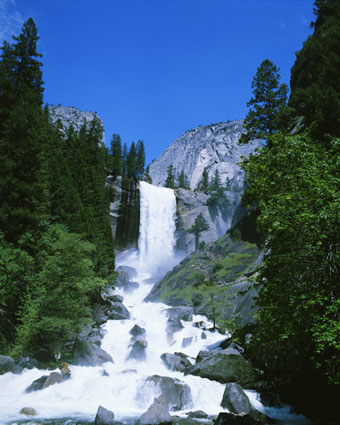 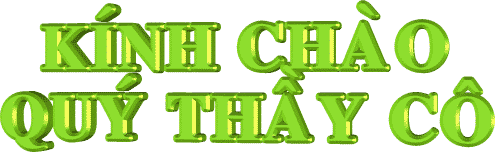